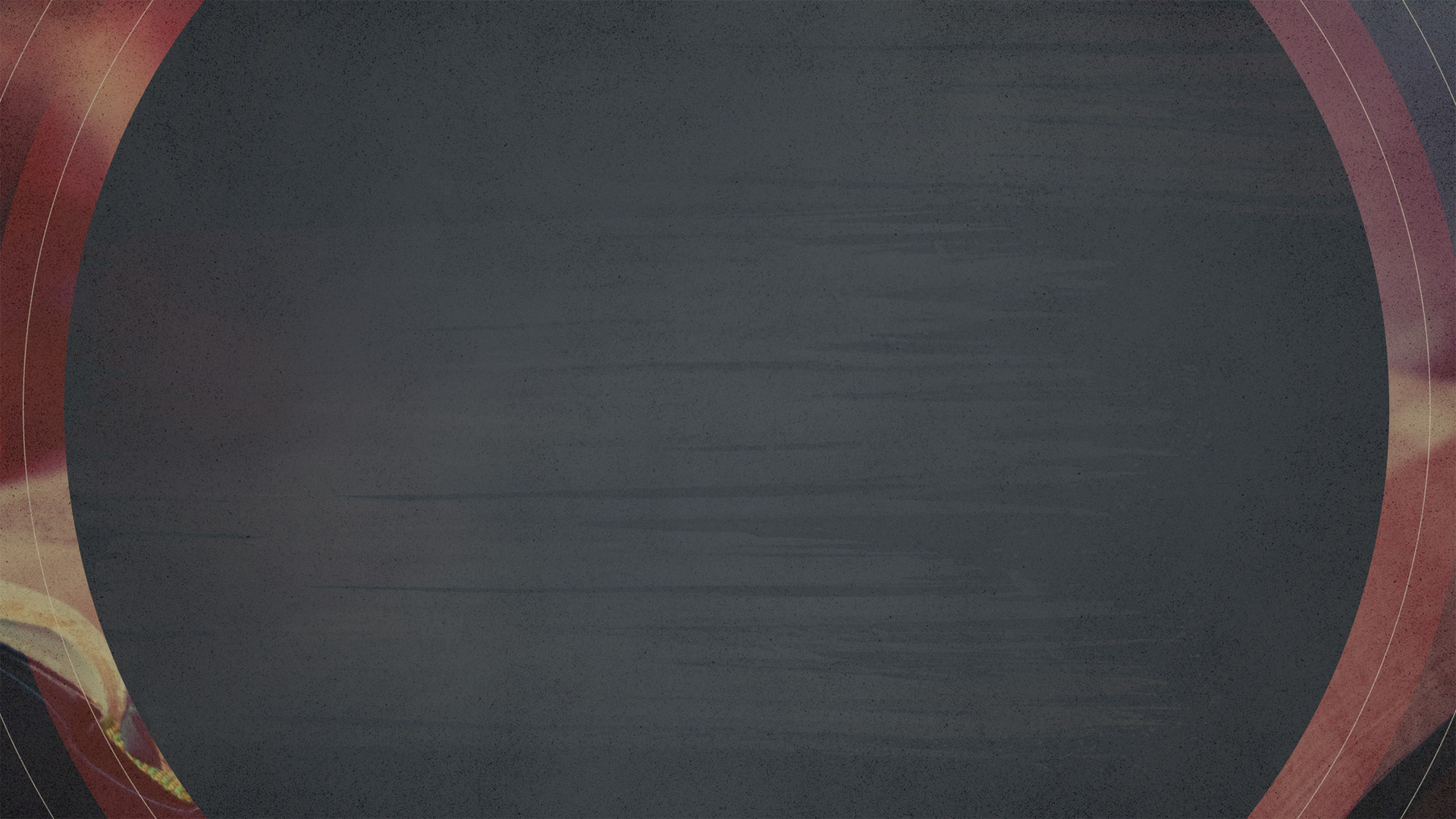 “Come to Me, all who are weary and heavy-laden, and I will give you rest. Take My yoke upon you and learn from Me, for I am gentle and humble in heart, and you will find rest for your souls. For My yoke is easy and My burden is light.” 
(Matthew 11:28–30, NASB95)
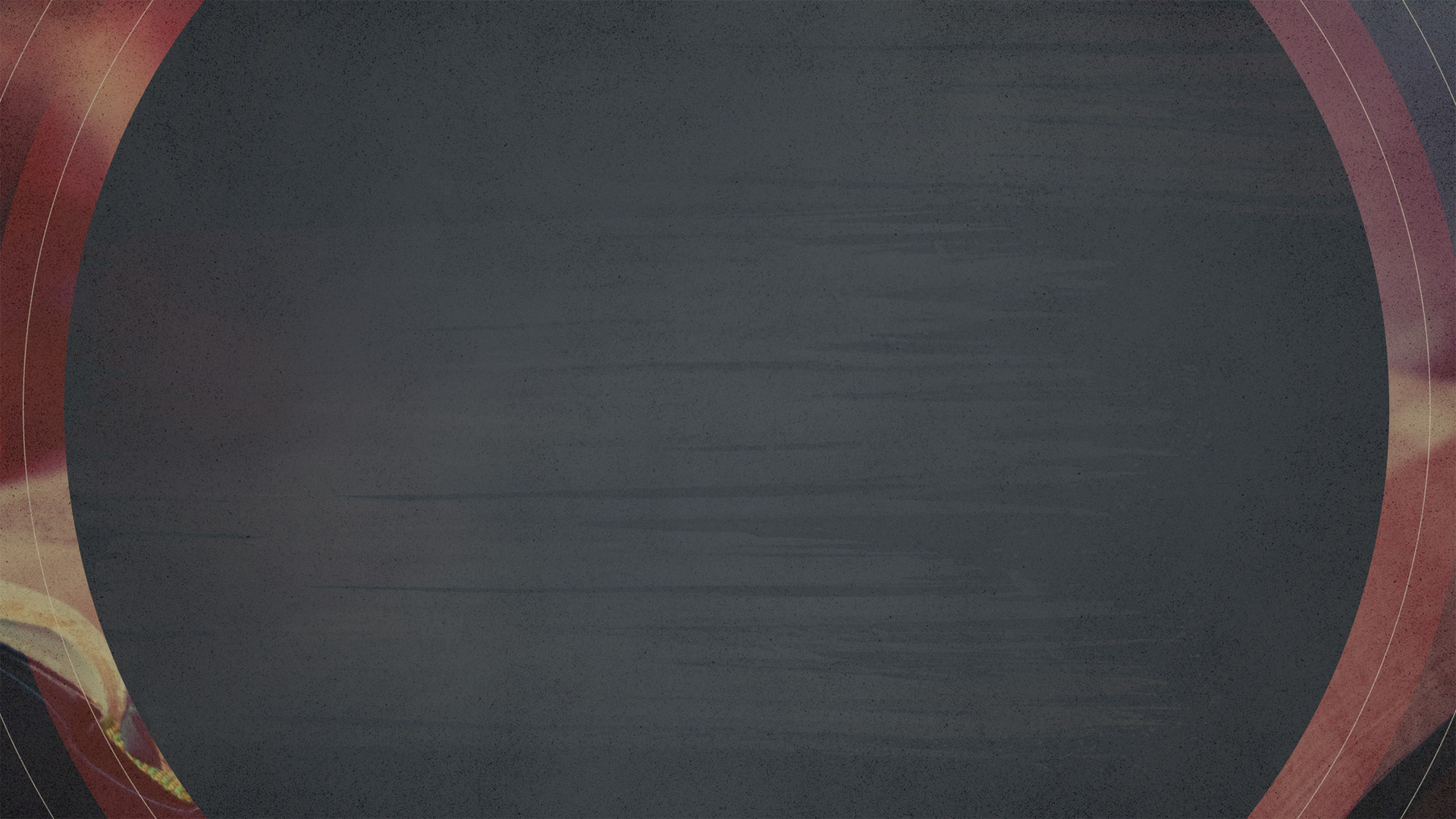 “Then Jesus said to His disciples, ‘If anyone wishes to come after Me, he must deny himself, and take up his cross and follow Me.’” 
(Matthew 16:24, NASB95)
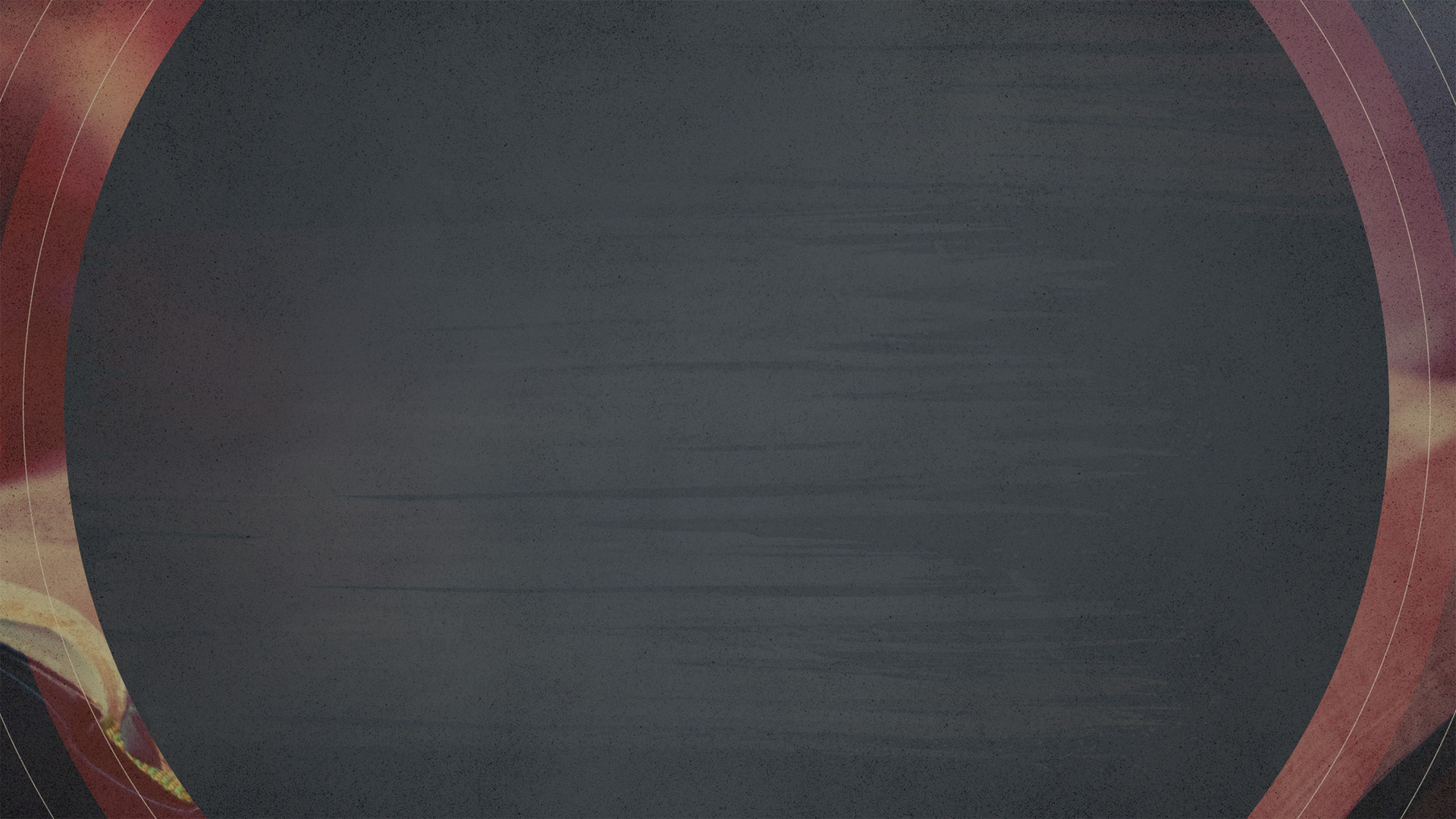 “Let your gentle spirit be known to all men. The Lord is near.” 
(Philippians 4:5, NASB95)
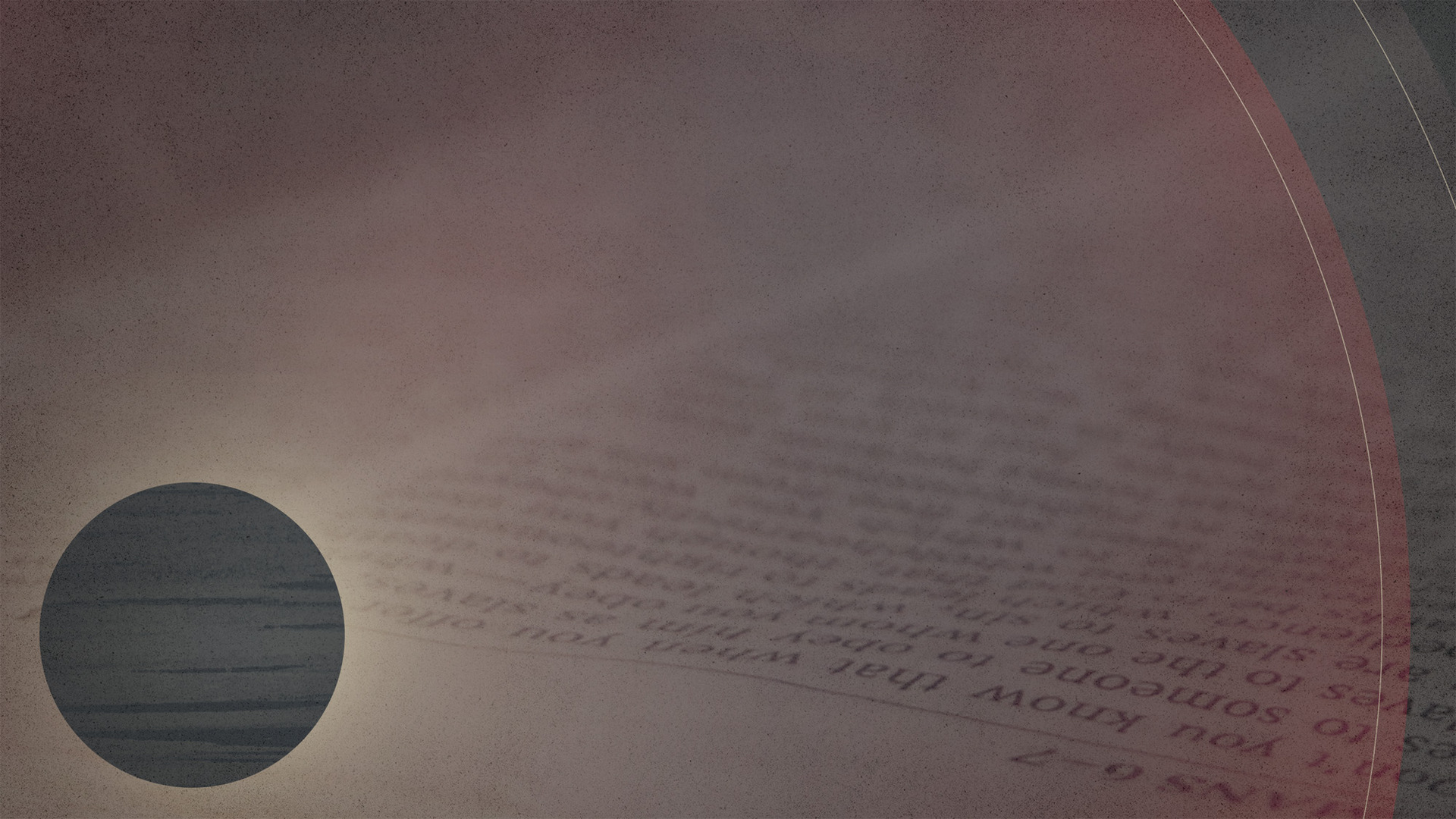 18 “Behold, My Servant whom I have chosen; My Beloved in whom My soul is well-pleased; I will put My Spirit upon Him, And He shall proclaim justice to the Gentiles. 19 “He will not quarrel, nor cry out; Nor will anyone hear His voice in the streets. 20 “A battered reed He will not break off, And a smoldering wick He will not put out, Until He leads justice to victory. 21 “And in His name the Gentiles will hope.” Matthew 12:18–21 (NASB95)
Jesus…
Gentle to
All Men
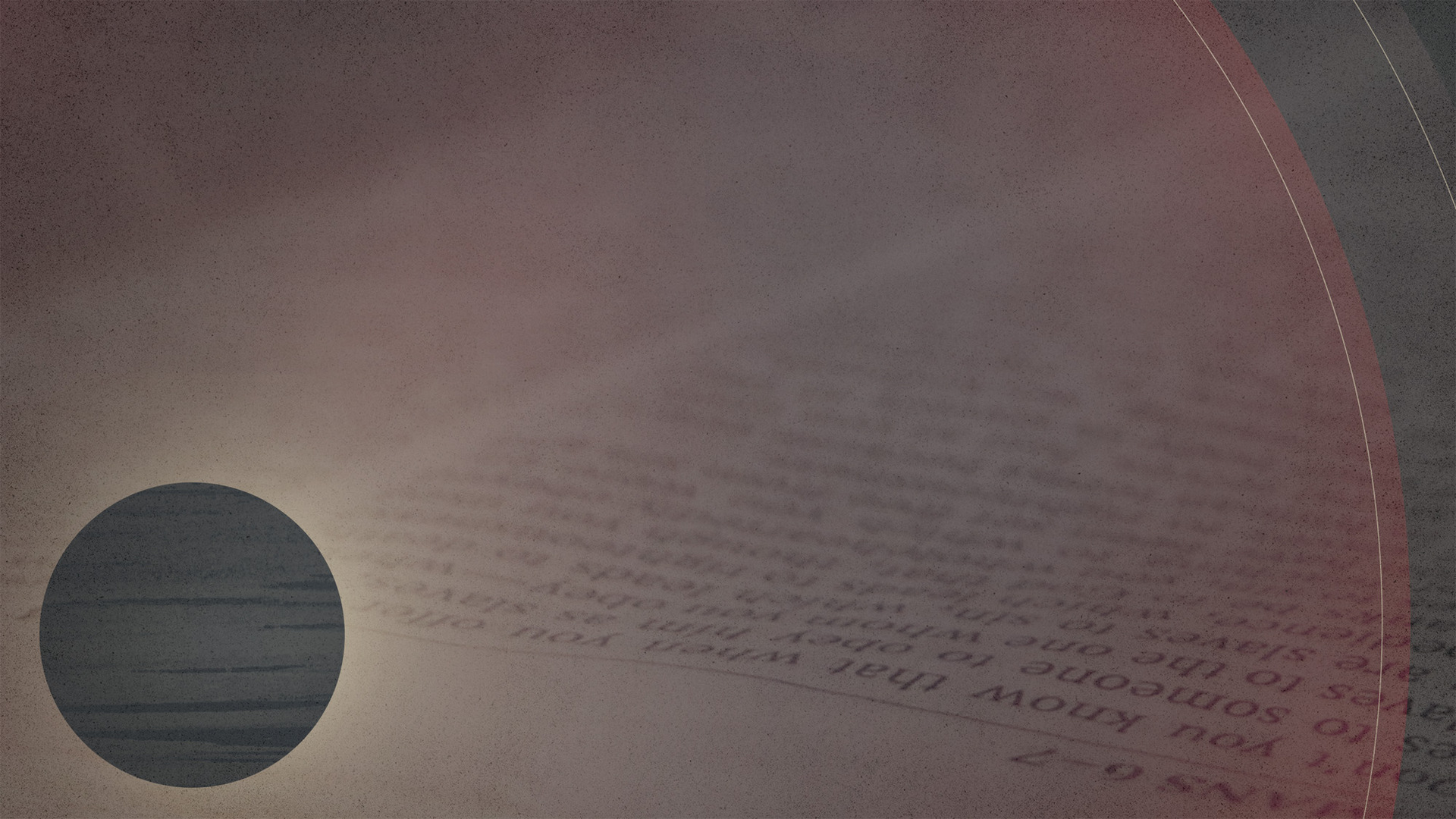 “Let your gentle spirit be known to all men. The Lord is near.” 
(Philippians 4:5, NASB95)
Our Call:
Be Gentle
To ALL Men
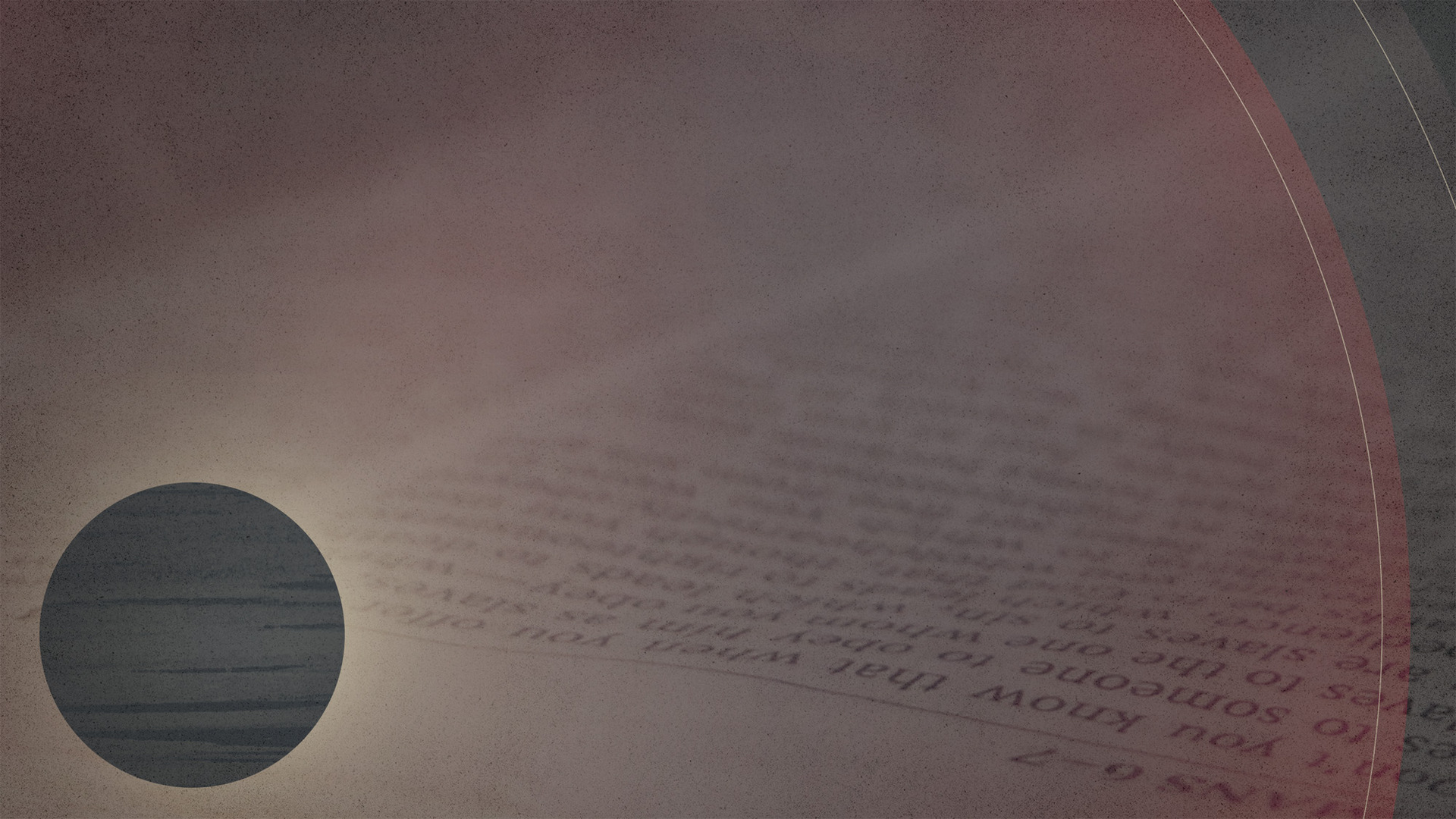 “Let your gentle spirit be known to all men. The Lord is near.” 
(Philippians 4:5, NASB95)
Our Call:
Be Gentle
To ALL Men
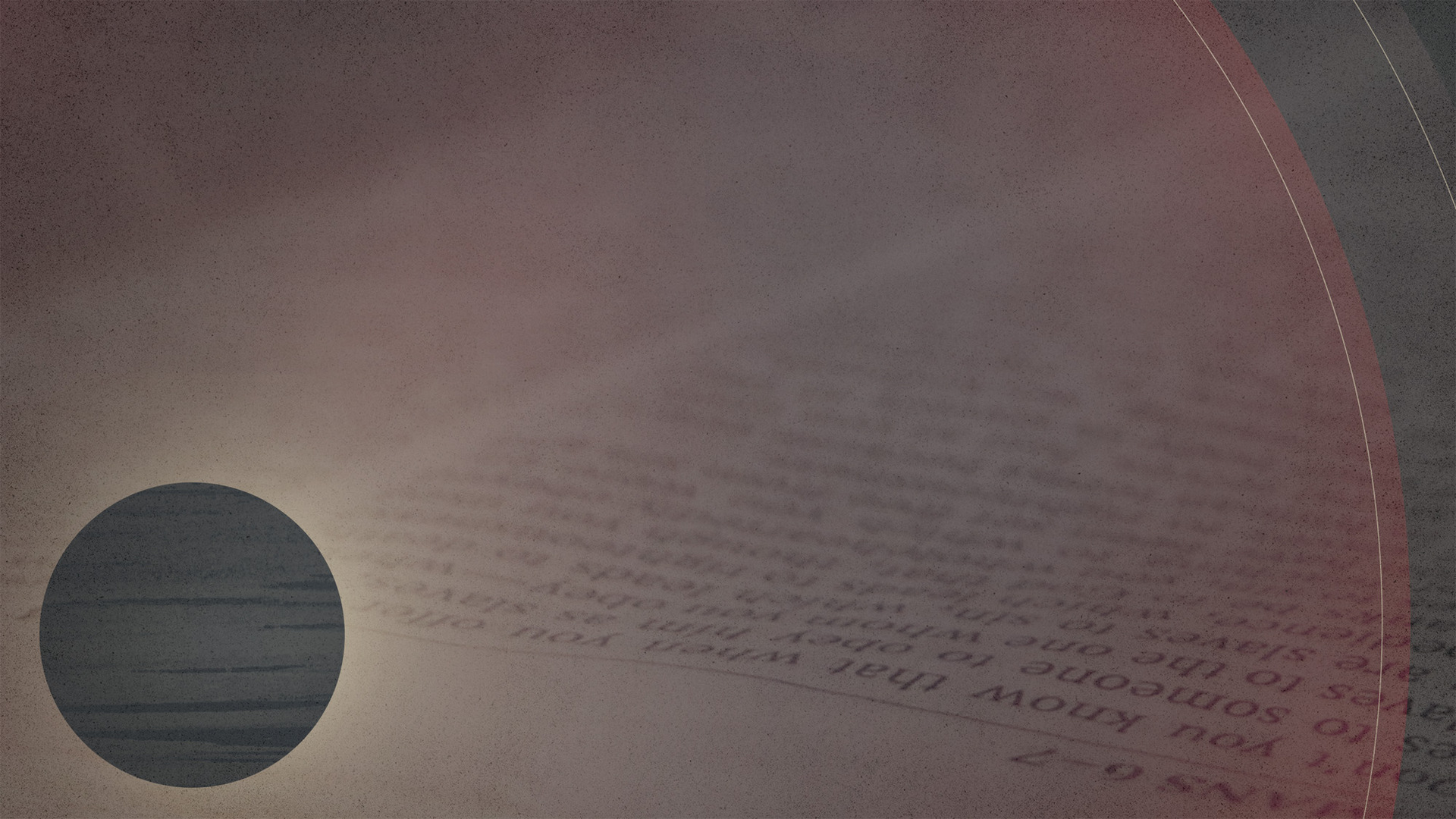 “Let your gentle spirit be known to all men. The Lord is near.” 
(Philippians 4:5, NASB95)
Our Call:
Be Gentle
To ALL Men
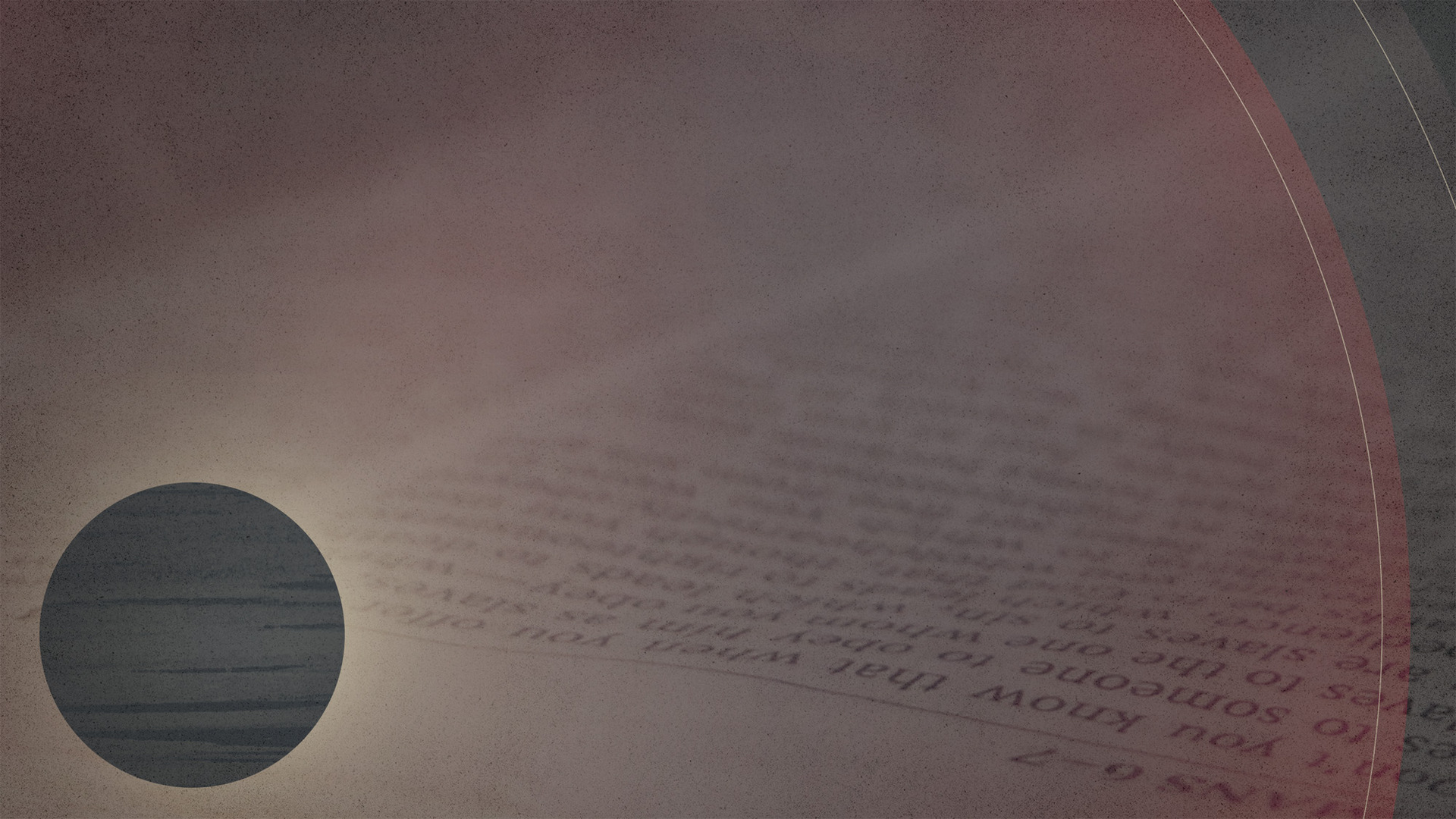 5 Let your gentle spirit be known to all men. The Lord is near. 6 Be anxious for nothing, but in everything by prayer and supplication with thanksgiving let your requests be made known to God. 7 And the peace of God, which surpasses all comprehension, will guard your hearts and your minds in Christ Jesus. 
Philippians 4:5–7 (NASB95)
A 
Better
Way
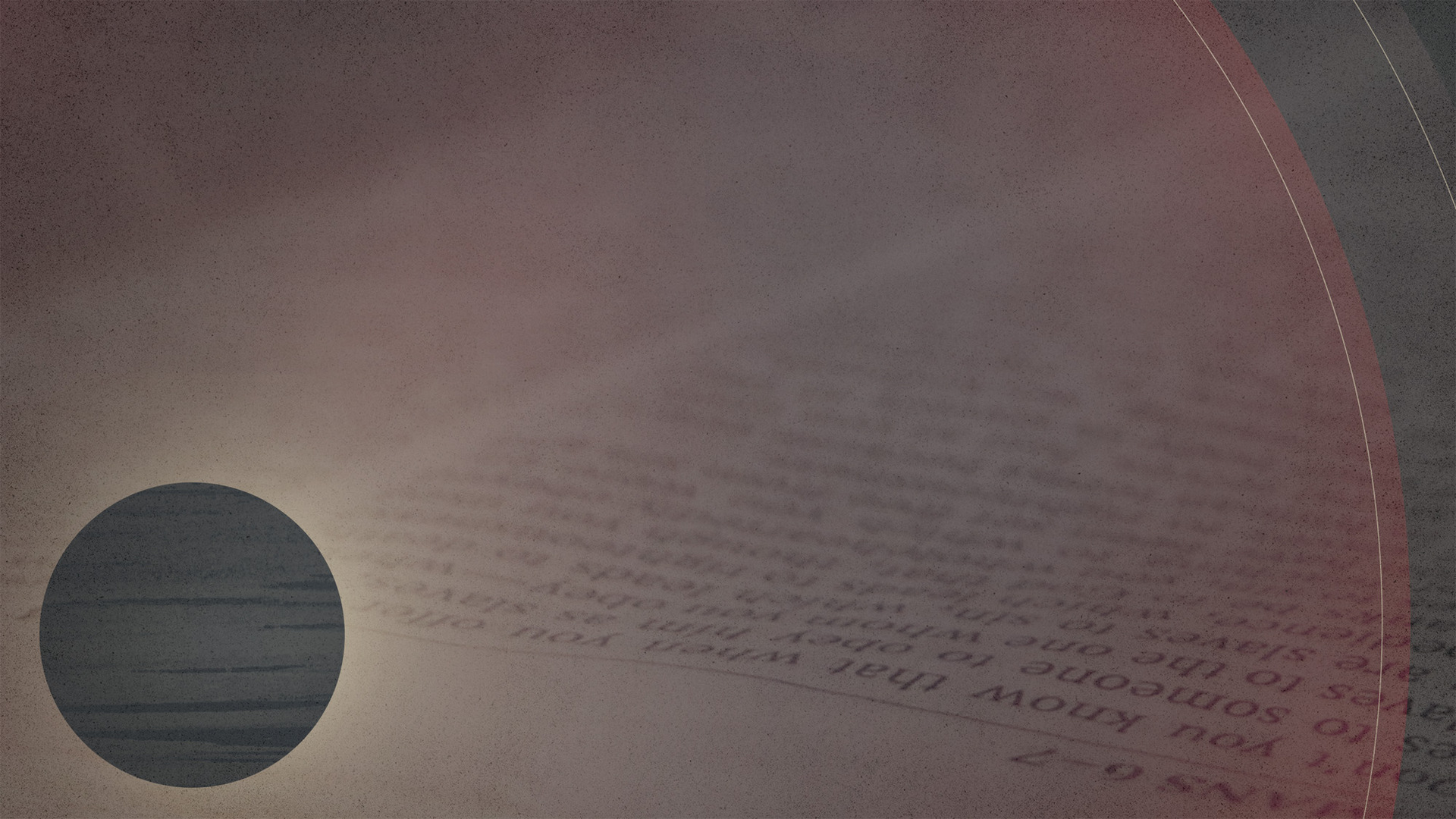 5 Let your gentle spirit be known to all men. The Lord is near. 6 Be anxious for nothing, but in everything by prayer and supplication with thanksgiving let your requests be made known to God. 7 And the peace of God, which surpasses all comprehension, will guard your hearts and your minds in Christ Jesus. 
Philippians 4:5–7 (NASB95)
A 
Better
Way